People’s  Democratic Republic of Algeria
Implementation Review Group 
First resumed Fifteenth session
Vienna , august 28 – September 6th 2024
NEXT PHASE OF THE MECHANISM :
FOLLOW UP PROCEDURE
Presented by: Mokhtar LAKHDARI 
Director General of the Central Anti Corruption Office - Algeria
Guiding principles and characteristics of the Mechanism
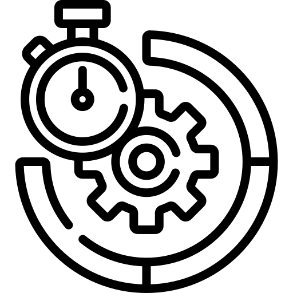 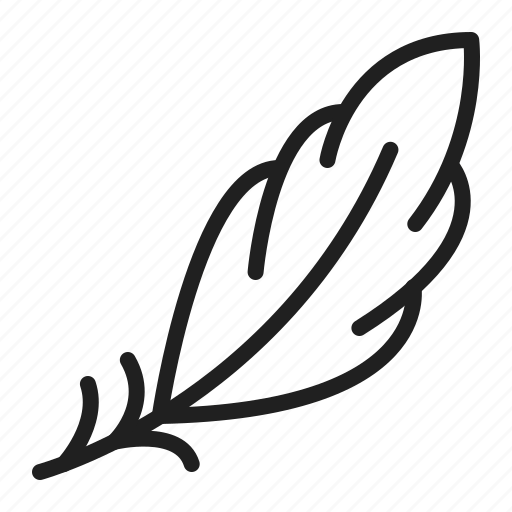 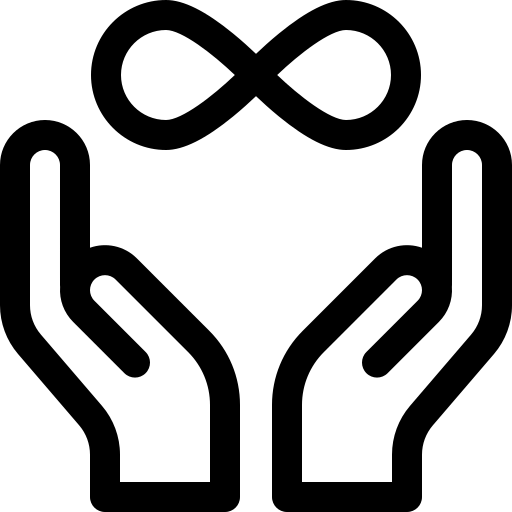 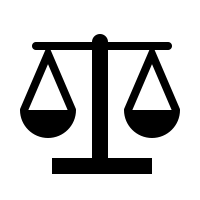 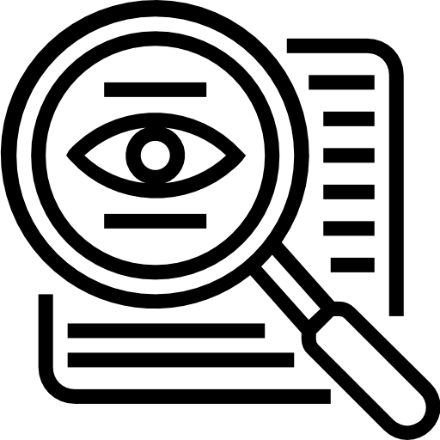 NON-INTRUSIVE
INCLUSIVE
EFFICIENT
IMPARTIAL
TRANSPARENT
Guiding principles and characteristics of the Mechanism
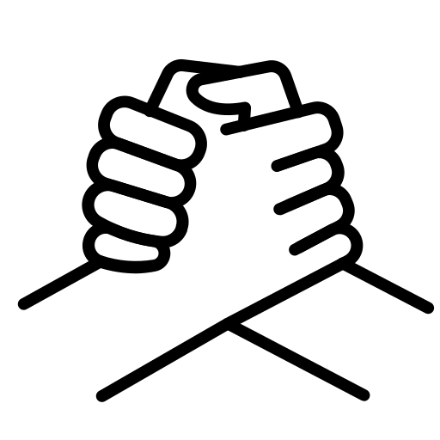 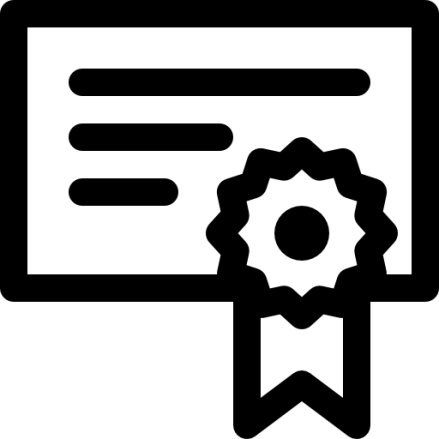 and
NON-PUNITIVE
NON-ADVERSARIAL
Guiding principles and characteristics of the Mechanism
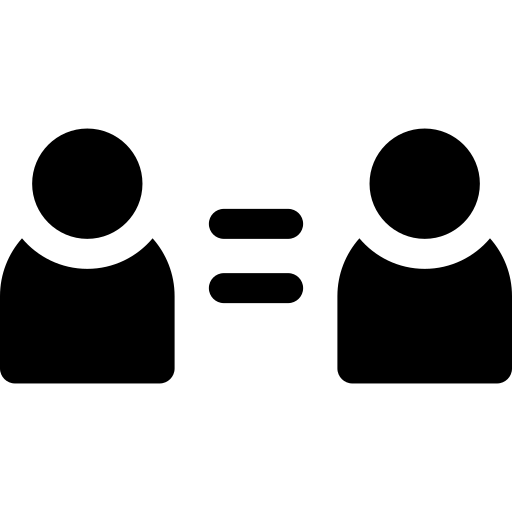 Not produce any form of ranking
Observations on the progress of the prosess
Difficulties in  the timely conduct of the review process

Lack of interest

Lack of enthusiasm
What solution to adopt and on what basis?
Duty and responsibility to enhance the authority and the credibility of the review exercise according to the guiding principles

Adherence to the guiding principles should not preclude efforts to identify ways to render the mechanism more effective
The review of implementation of the Convention is:
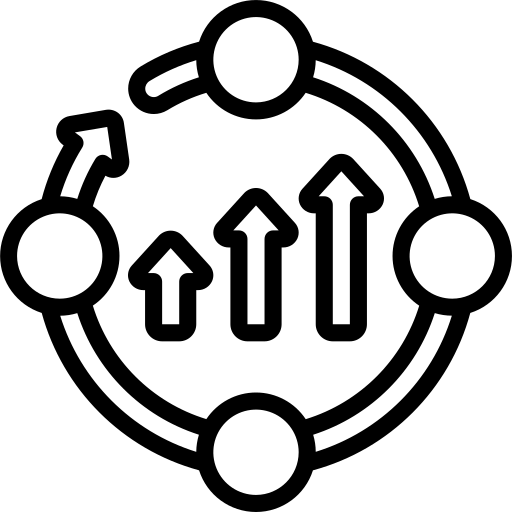 An ongoing and gradual process. 
It should adopt:
a  progressive and comprehensive approach
Termes of references (Para 40)
In the following review phase ;
Each State party shall submit information in its responses to the comprehensive self-assessment checklist on progress achieved in connection with the observations contained in its previous country review reports.
Termes of references (Para 40)
As appropriate, States parties shall also provide information on whether technical assistance needs requested by them in relation to their country reviews reports have been provided.
Three Options:
Measures taken to implement recommandations and observations issued from the 1st phase Rev
Practical implementation and effectiveness of the measures taken
Both measures taken and their effectiveness
Stay within the framework of the terms of reference 

Admit the idea of a gradual and progressive process

Take into account differences in the interactivity of States parties  with the mechanism

Optimise time and ressource management
Admit the idea that the next phase is a transitional and a new process that aims to:

Allow Sates parties to have the same understanding of the review criteria

Give Sates parties the opportunity to share their experiences on the effective implementation of the provision of the UNCAC
Measures taken on the basis of recommandations and observations
Update the national report according to the same modalities of the first phase (self-evaluation check list, direct dialogue, country visit, executive summary, …) taking into account the time unlasted between the two processes 

Add new developpements, good practices and measures taken outside the recommandations including those taken in the framework of other reviews process

Mention the aereas that have benefitted from technical assistance
Practical implementation and effectiveness of meaures taken
Voluntary reporting during IRG sessions
On a volontary basis   
On the volontary use of the statistical framework prepared by UNODC  ( CAC/COSP/2023/CRP.10 – para 14)
Voluntary reporting during IRG sessions
The State party under review could:

Associate the reviewing States parties
Associate the State parties or organisations that have provided technical Assistance
Accept or not a debate
Accept to publish the report on the country profile page
Accept to publish a press release or a summary of the report and debates on the UNODC website
Presentation to the IRG can be retained in the event of maintaining the current structure in accordance with Conf. Reso. 3/1

It can also be applied to chapter (II) in parallel with the conduct of the « classical » review on the chapters concerned in accordance with Conf. Res. 3/1, (taking in account the complexity of chapter II and it’s importance in the implementation of national policies)
Thanks!
contact@ocrc.gov.dz 
+213   23   48   00  82
www. ocrc.gov.dz
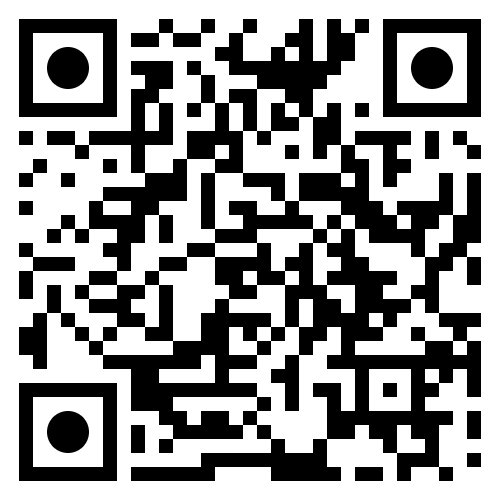 SCAN TO LEARN MORE ABOUT